ملخص محاضرات مقياس: الاتصال والتحرير إداري
المحور الأول: المحاضرة 4 - نماذج عملية الاتصال
لفائدة تخصصات السنة الأولى ماستر
إعداد الأستاذ: عابدي محمد السعيدجامعة محمد الشريف مساعدية- سوق أهراس
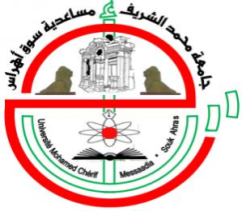 محتوى المحاضرة 4- نماذج عملية الاتصال
الهدف :
الاطلاع على أهم نماذج الاتصال وتطورها، وإدراك كيفية نمذجة العملية الاتصالية.
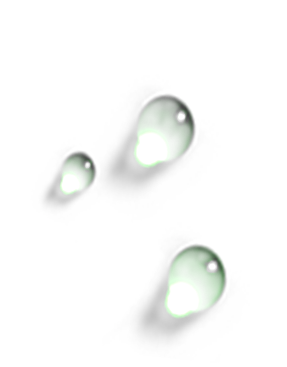 1
نموذج أرسطو
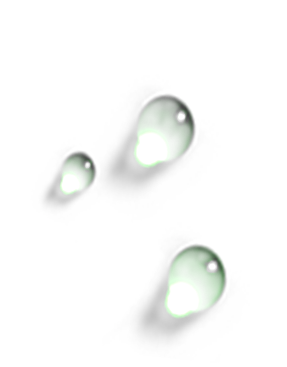 2
نموذج شانون وويفر
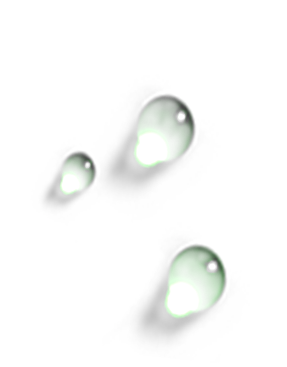 نموذج هارولد
3
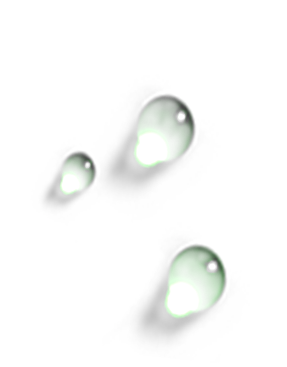 نموذج جونسون
4
نماذج الاتصال
النموذج هو عبارة عن محاولة لتقديم العلاقات الكامنة، التي يفترض وجودها بين المتغيرات التي تصنع حدثا، أو نظاما معينا في شكل رمزي ، أي أن النماذج عبارة عن أدوات رمزية تساعدنا على فهم الظواهر أو النظام، وإدراك العلاقات بين العناصر الأساسية في تلك الظاهرة ، ويتيح نموذج الإيصال للباحثين أبسط
و أفضل الطرق لتفسير التفاعل البشري ، الذي يتسم بالتعقيد الشديد.
نماذج الاتصال
1- نموذج أرسطو (Aristotle) للاتصال:
أرسطو يعرف الاتصال بأنه فن ومهارة التأثير على المستمعين من خلال مكبر الصوت في الطريق الذي يرغبه/ترغبه. كما هو مبين في الشكل التالي، نموذج أرسطو يضم: المصدر، الرسالة والمستمع. في هذا النموذج، الذي ينطوي على الاعتراف بأسلوب الفيلسوف أرسطو في تعليم تلميذته، الذي يستخدم الاتصال في اتجاه واحد
المتكلم
(المرسل)
المستمع
(المستقبل)
الكلام
(الرسالة)
نماذج الاتصال
الشكل (): نموذج أرسطو (Aristotle) للاتصال
نماذج الاتصال
في هذا النموذج، المصدر والمستمع يتشاركان في الاتصال غير المباشر. في نموذج أرسطو، ليس من المتوقع أن يقوم المستمع بردود أفعال (feedback) على الرسالة المرسلة من المصدر. يمكن أن يكون إعلان هذا النموذج في الواقع أكثر ملائمة الخطابات العامة بدلاً من الحديث الشخصي.
نماذج الاتصال
2- نموذج شانون وويفر (Shannon and Weaver) للاتصال: 
تعتبر القاعدة الأولى للاتصال الفعال هي إدراك الهدف (Destination) للرسالة المرسلة من مصدر المعلومات حسب رغبة المصدر. نموذج كلود شانون هو شكل خطي بسيط للاتصال يفتقر لردة الفعل (التغذية الراجعة) (feedback). هذا الأخير تم اختزاله في تعبير بسيط جداً هو "نقل الرسالة". يمكن وصف هذا النموذج بـ: "يرسل المرسل، من خلال الترميز، رسالة الى المستقبل الذي يقوم بفك رموزها في سياق مضطرب بالضوضاء". من المهم أن لا تتشوه الرسائل بسبب الضوضاء (noise) في المحيط من أجل فعالية الاتصال.
الرسالة
استقبال الإشارة
الإشارة
الرسالة
المرسل
مصدر المعلومات
القناة
الهدف
المستقبل
الضوضاء
نماذج الاتصال
الشكل () : نموذج شانون وويفر للاتصال
نماذج الاتصال
كما هو مبين في الشكل يتكون هذا النموذج من خمسة وظائف يتم انجازها، وهي: المصدر، جهاز الإرسال (نقل وسائل الإعلام)، الرسالة، المستقبل، الهدف/المرسل إليه، ووظيفة أخرى تمزيقية مصدر عامل الضوضاء. في الخطوة الأولى لهذا النموذج، مصدر المعلومات يختار رسالة مناسبة ويرسلها إلى المستقبل عبر قناة الاتصال الموجودة (القائمة)، في حين أن المستقبل يفعل العكس مما قام به المصدر.
نماذج الاتصال
نقد نموذج شانون –ويفر
 إذا كان هناك الكثير من المستقبلين؟ 
 إذا أخذت الرسالة وقتا قبل الوصول؟
 إذا كانت الحقيقة الموصوفة موجودة مكان آخر غير المكان الموجود فيه المتحدث الأول؟
 إذا كانت الرسائل متعددة (احتياجات متناقضة) التي تلفظ في نفس الوقت؟
 إذا كان هناك زلة لسان؟
 إذا تم استخدام وسائل الإغراء أو التهديد أو الإكراه؟
 إذا كانت الرسالة تحتوي على أحرف جديدة أو العاب الكلمات؟
نماذج الاتصال
3. نموذج هارولد دوايت لاسويل (Harold Dwight Lasswell) للاتصال: 
يعرف بنموذج الأسئلة الخمس (5W) للاسويل، وكما هو مبين في الشكل ()، فعل وعملية الاتصال يحاول تحديد بعد أخذ وتقييم الإجابات الأكثر ملائمة للأسئلة: "من ويقول ماذا ولمن وفي أي قناة ومع أي تأثير؟" Who says what to whom in which channel with what effect)).
يقول ماذا؟
الرسالة
من؟

المرسل
في أي قناة؟
البيئة
مع أي تأثير؟
الهدف
لمن؟
المستقبل
نماذج الاتصال
الشكل (): نموذج هارولد دوايت لاسويل (Harold Dwight Lasswell) للاتصال:
نماذج الاتصال
نقد النموذج:
على الرغم من أن هذا النموذج قابل للانتقاد، على نفس قاعدة الانتقادات الموجه لنموذج شانون وويفر. إلا أنه يدرس الاتصال على أنه علاقة بين السلطة والإقناع، ويتجاهل رسالة رد الفعل، والجوانب النفسية والاجتماعية على جانبي علاقة الاتصال. ويعتبر أن المستقبل ايجابيا، الشيء الذي لا يزال غير دقيق، لأنه عادة ما يكون هناك تفاعل بين المرسل والمستقبل، وهو ما ليس مدرجاً في هذا النموذج.
نماذج الاتصال
4- نموذج ويندل جونسون (Wendel Johnsons) للاتصال: 
النموذج المقترح من قبل جونسون يشرح عملية معقدة من الاتصال. وذكر جونسون أن الاتصال سوف يكون أكثر فعالية عندما يتم إقامة علاقات وثيقة مع العالم الخارجي. ومعظم مساهمة هذا النموذج بالمقارنة مع نماذج الاتصال الأخرى هي التفاعل بين الأفراد وعناصر المحتوى (السياقية).  وتم تطوير هذه العناصر فيما بعد من قبل العلماء. في هذا النموذج، الاتصال لا يحدث في اتجاه واحد (one-way). المصدر والمستقبل يمكن أن يتفاعلا ويتبادلا الأدوار بشكل مستمر.
نماذج الاتصال
5. نموذج جاربنير (Gerbner):
جورج جربنر (George Gerbner)، كان عالم اجتماع في سنوات (1950)، طمح إلى صياغة نموذج عام للاتصال، وعرضه في عام (1956) نموذجاً أكثر تعقيداً  بكثير من النماذج السابقة. ويستند نموذجه على فكرتين رئيسيتين: 
 ربط الرسالة إلى السياق،  وسمح بالتعرف على أهمية الرسالة؛
 وصف عملية الاتصال ككل في بعدين: الإدراك والبعد الآخر من أجل السيطرة.
في هذا النموذج، حالما أن الرسالة ترتبط بالواقع تعتبر عملية الاتصال كعملية تتكون من الإرسال وإدراك الأبعاد.
العلاقة بين وكلاء
الاتصال وعالم الأحداث
M



إنسان أو آلة
E
حدث
E
اختيار، سياق، متاح
إدراك الأبعاد
مراقبة وسائل الإعلام
الوسائل وضوابط البعد
العلاقة بين وكلاء الاتصال ومنتج الاتصال
S         E    
محتوى   شكل
نماذج الاتصال
الشكل (): نموذج جاربنير (Gerbner)
نماذج الاتصال
في هذا النموذج، أوضح جاربنير () العناصر التالية:
عندما
شخص ما
إدراك الوضعية
يتفاعل مع ذلك
يحضر مادة مناسبة
يستخدم أدوات معينة
في هذه الحالة
يصل إلى بعض الاستنتاجات
من إرسال محتويات
 مع بعض الشكل والمضمون.
نماذج الاتصال
هذا النموذج، الذي تم تطويره من قبل جربنر (Gerbner) في عام (1956)، يمكن اعتباره عملية اجتماعية حيوية (ديناميكية). إدراك (فهم) الشخص لحالة ما والحالة المتصورة هي نتيجة لنشاط الإدراك. وأوضح جربنر الطريقة التي تفهم بها الرسالة (طريقة فهم الرسالة) تختلف في التصور وخصائص الإدراك. ووفقا لجربنر، التفاعل بين الشكل والمضمون يكون ديناميكيا وليس ثابتاً.
نماذج الاتصال
6- نموذج ويستلي وماكلين (Westley and Mac Lean) للاتصال
في هذا النموذج، تم التأكيد على عامل التغذية الراجعة، وشرح العلاقة بين عناصر عملية الاتصال بالجماهير. يشكل الاتصال بالجماهير (الإعلام) جزءاً هاما من نظام اجتماعي كبير. 
في هذا النموذج، 
 (X) يرمز إلى الأفكار، الأشياء، الأحداث، الأشخاص الموجودين في البيئة الخارجية ويمكن أن توصف بأنها منبهات. 
 (A) هو النظام الاجتماعي أو الشخصي الذي يحدد ويرسل رسائل لهدف محدد.
نماذج الاتصال
(C) يكتشف المعلومات المطلوبة من قبل (B) يحولها إلى رموز ذات معنى مشترك. ثم (C) يقوم بإرسالها لـ (B) من خلال أداة أو قناة. الرسائل التي كشف عنها (C) يمكن أن تصل إلى هدف محدد أو قد لا يكون لها أي هدف. 
 مكونات (B) يمكن أن تكون شخص واحد، أو مجموعة أو نظام اجتماعي كامل. والنموذج يعرض في الشكل التالي.
X1
X2
C
B
A
X3
X4
…….
X∞
نماذج الاتصال
الشكل (): نموذج ويستلي وماكلين للاتصال